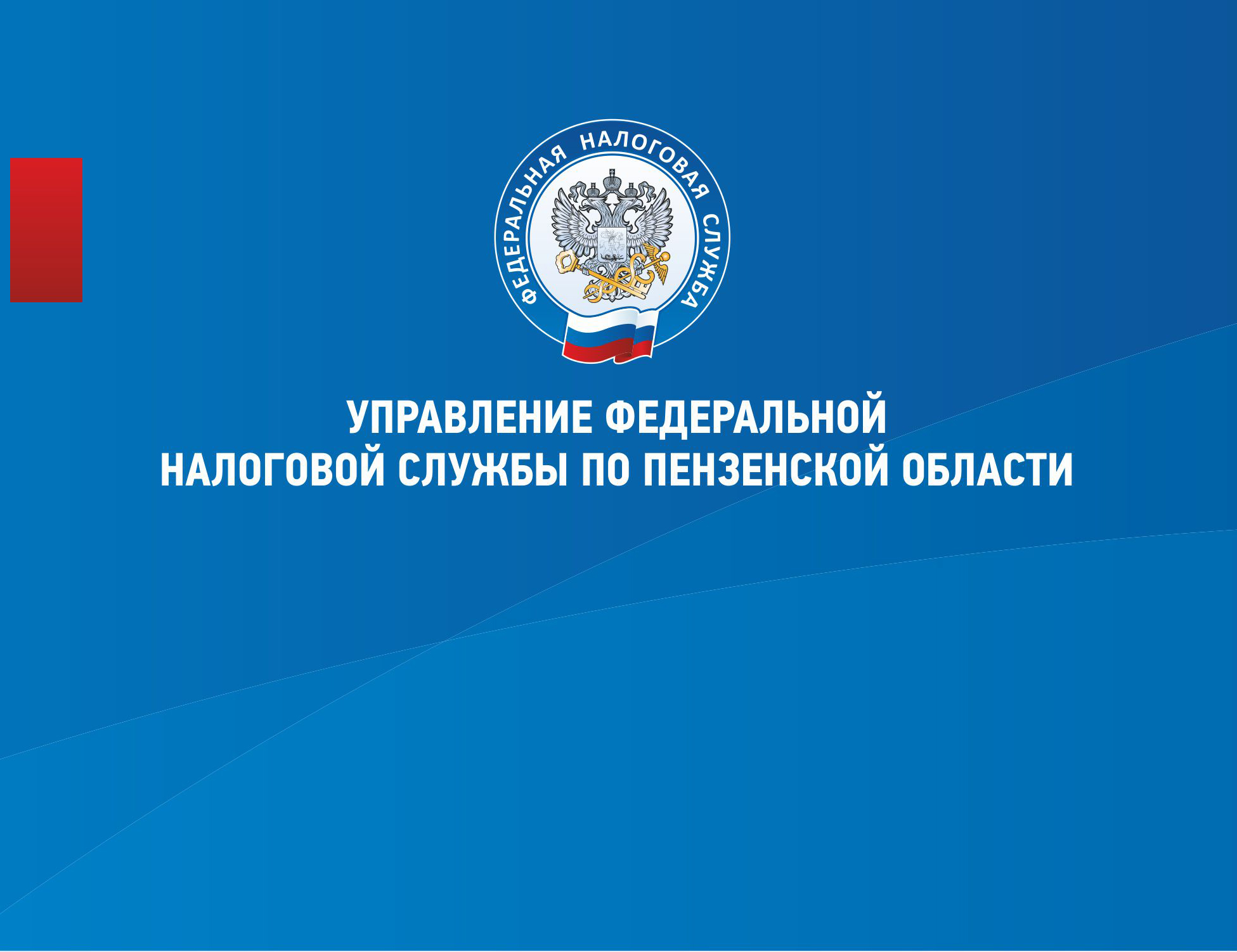 Доклад 
заместителя начальника отдела обеспечения процедур банкротства  Зенкова Владимира Валерьевича
«Правоприменительная практика привлечения к субсидиарной ответственности и взыскания убытков с контролирующих должника лиц»
Сведения о количестве поданных и удовлетворенных заявлений о привлечении к субсидиарной ответственности в 2016-2019 годах
1
Эффективность привлечения к субсидиарной ответственности в 2016-2019 годах
2
Интенсивность привлечения к субсидиарной ответственности в 2016-2019 годах
3
Сведения о количестве поданных и удовлетворенных заявлений о взыскании с КДЛ убытков в 2016-2019 годах
4
Эффективность взыскания с КДЛ причиненных должнику и кредиторам убытков в 2016-2019 годах
5
Динамика привлечения к субсидиарной ответственности и взыскания с КДЛ причиненных убытков в 2016-2019 годах
6
Динамика привлечения к субсидиарной ответственности в Пензенской области в 2016-2019 годах
7